Знайко, Бохо и аз на планетата на знанието
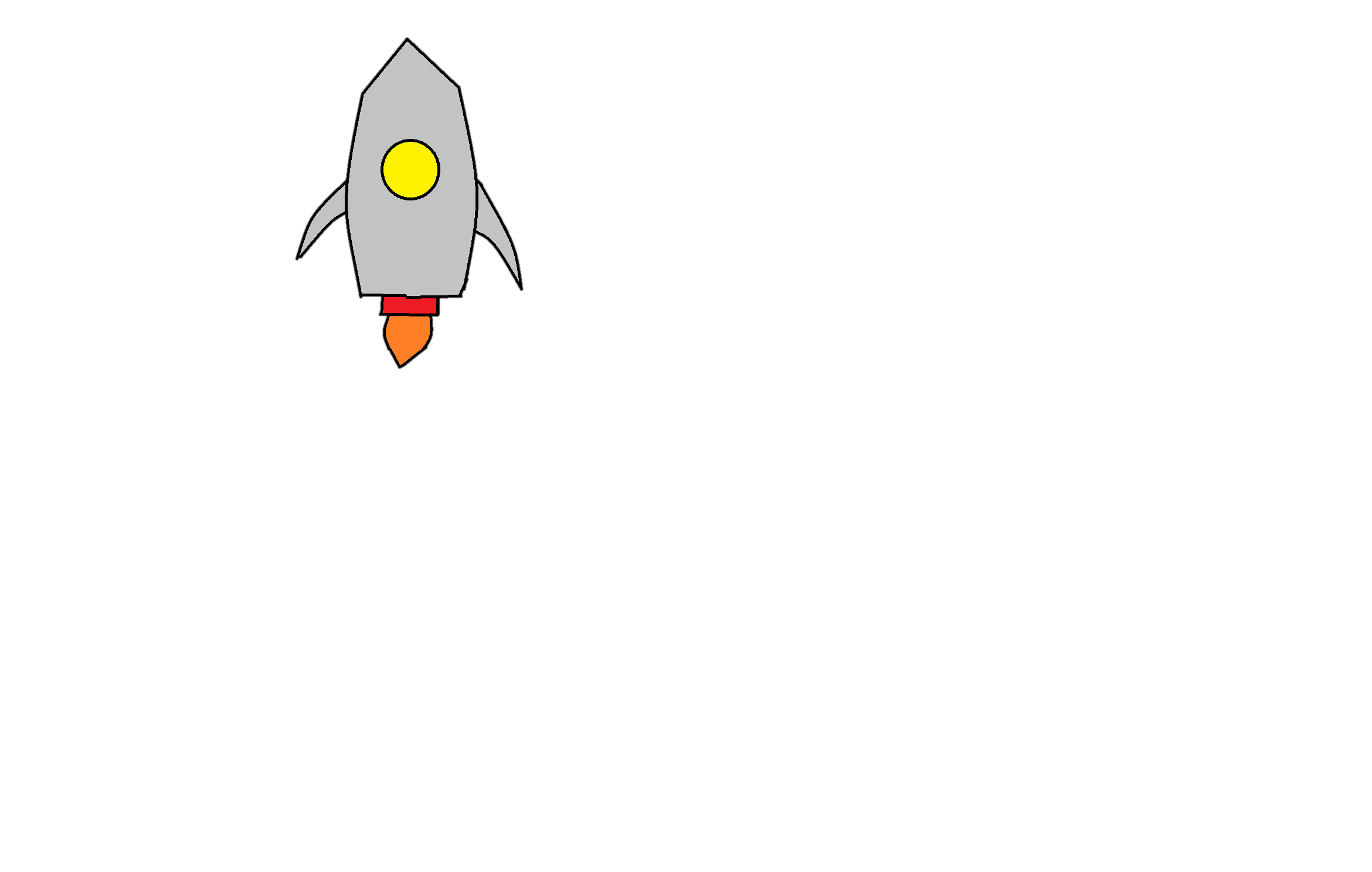 Автор: Дарко Тренчев
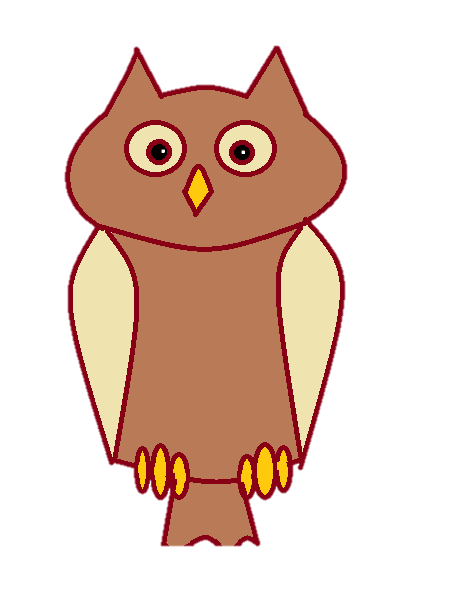 Приятели, днес е много тъжен ден, защото изкарах двойка в училище! Искаше ми се да мога да науча всичко!
Разбира се, че можеш! Нека да ти покажем Планетата  на Знанието!
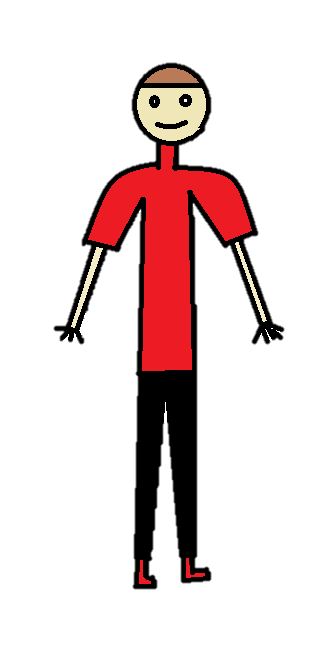 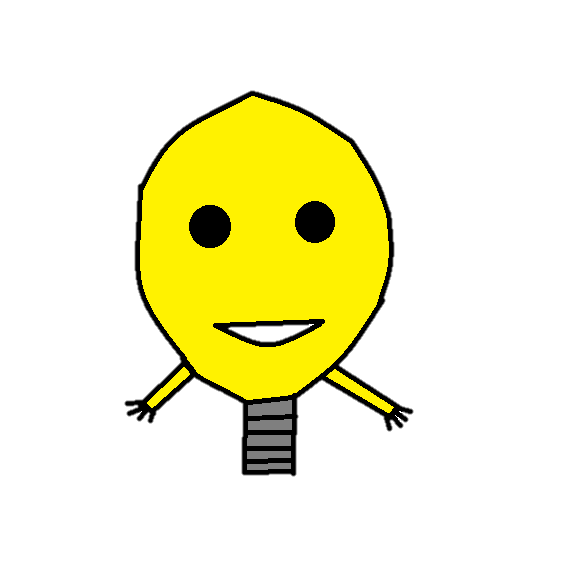 Юхууу! Излитаме!
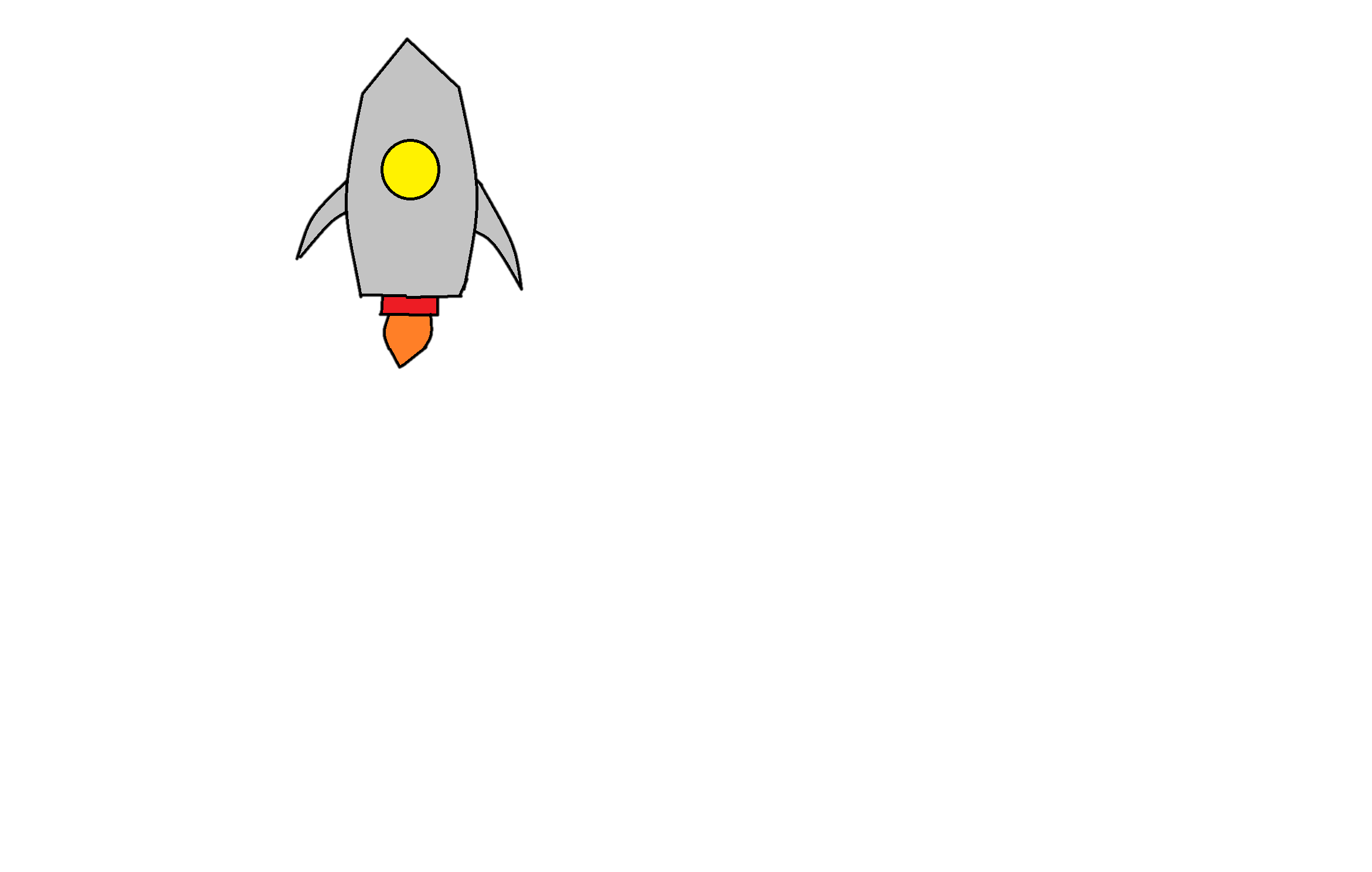 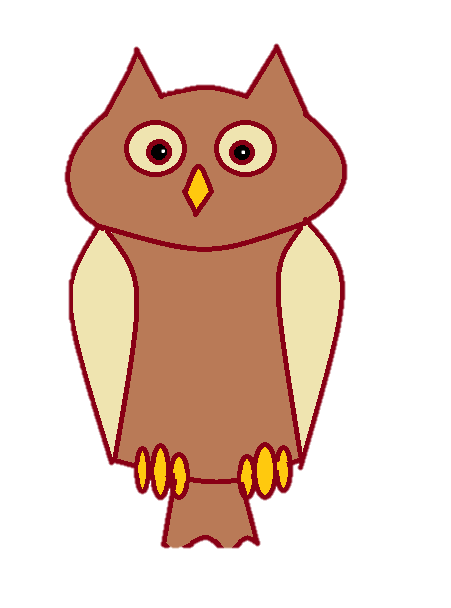 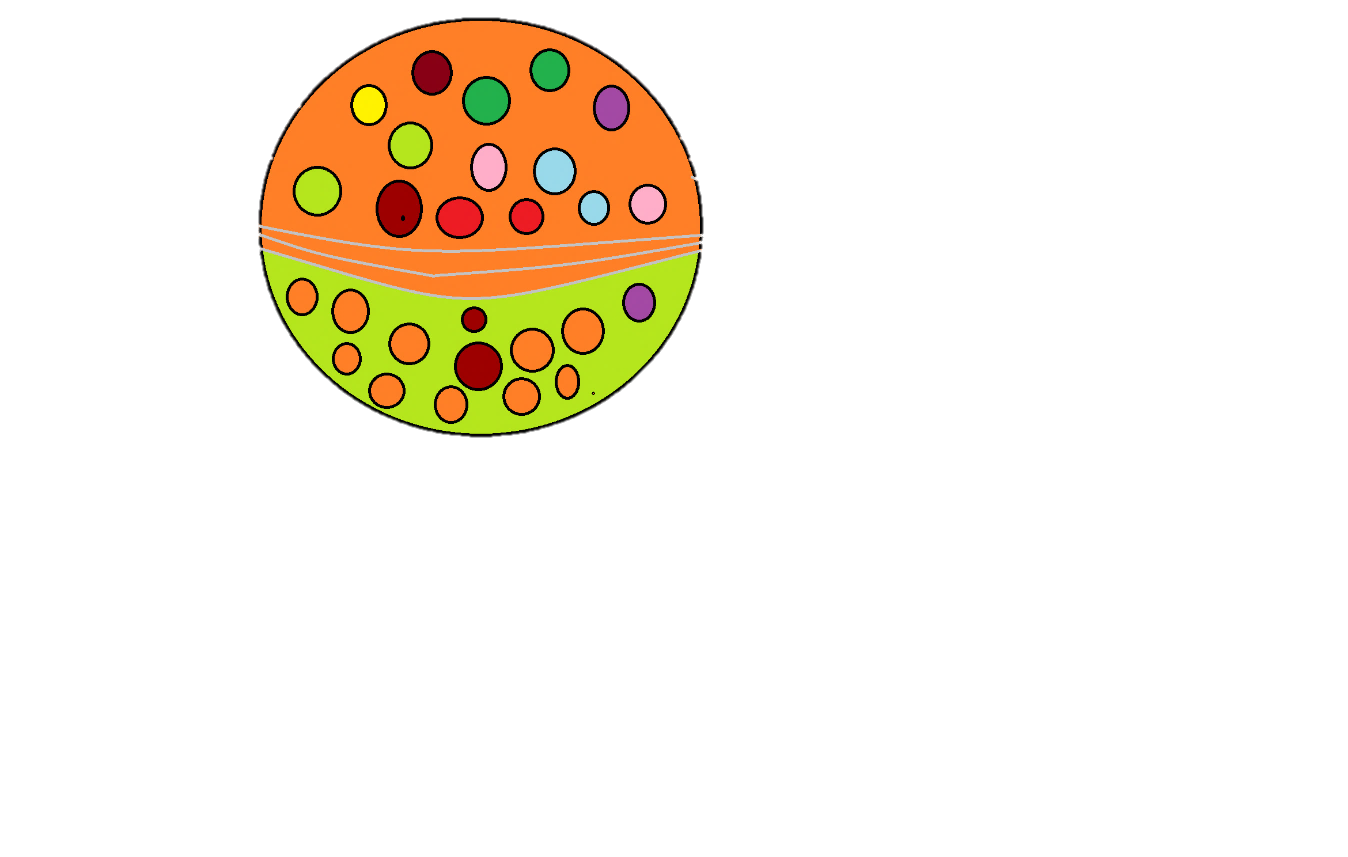 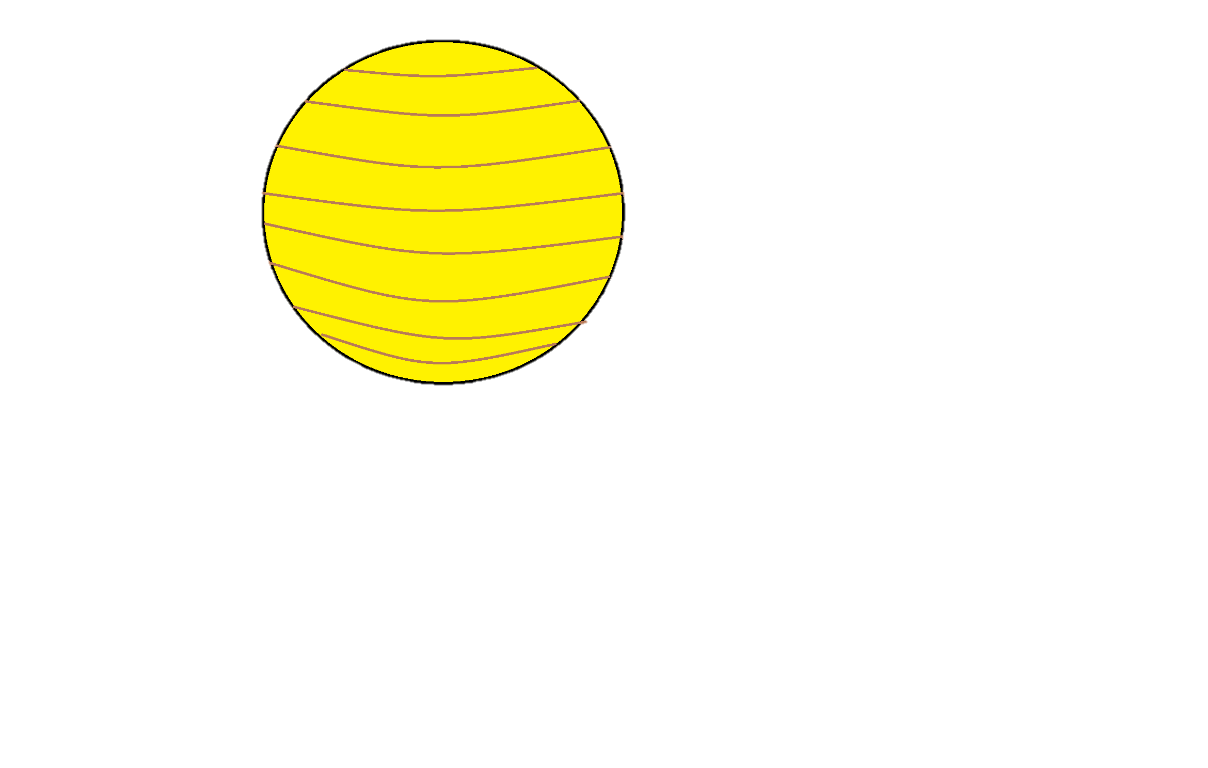 Дарко, добре дошъл на Планетата на Знанието!
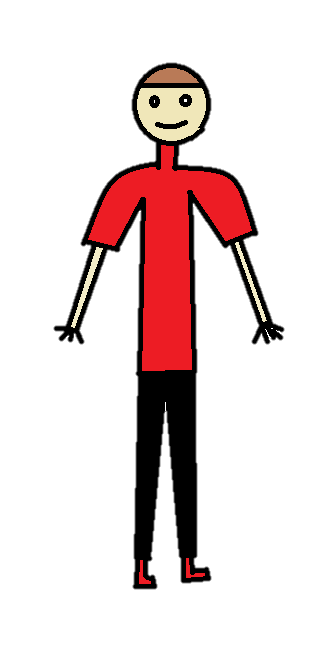 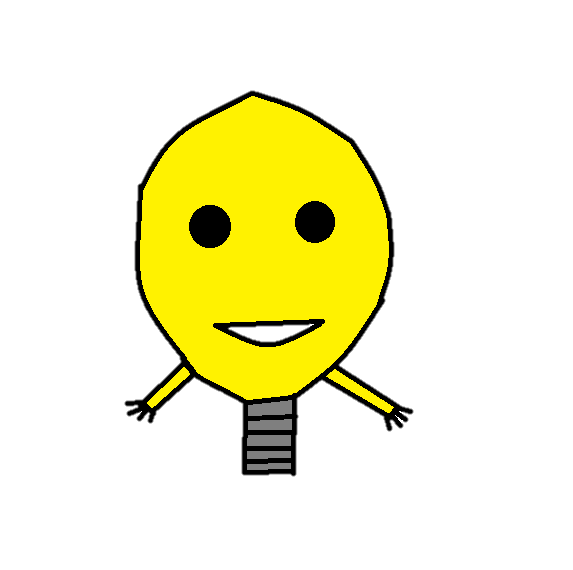 Здрасти! Aз съм извънземното от Планетата на Знанието!
Ще ти задам една задача!
315:3=
Мммммм! 
105!
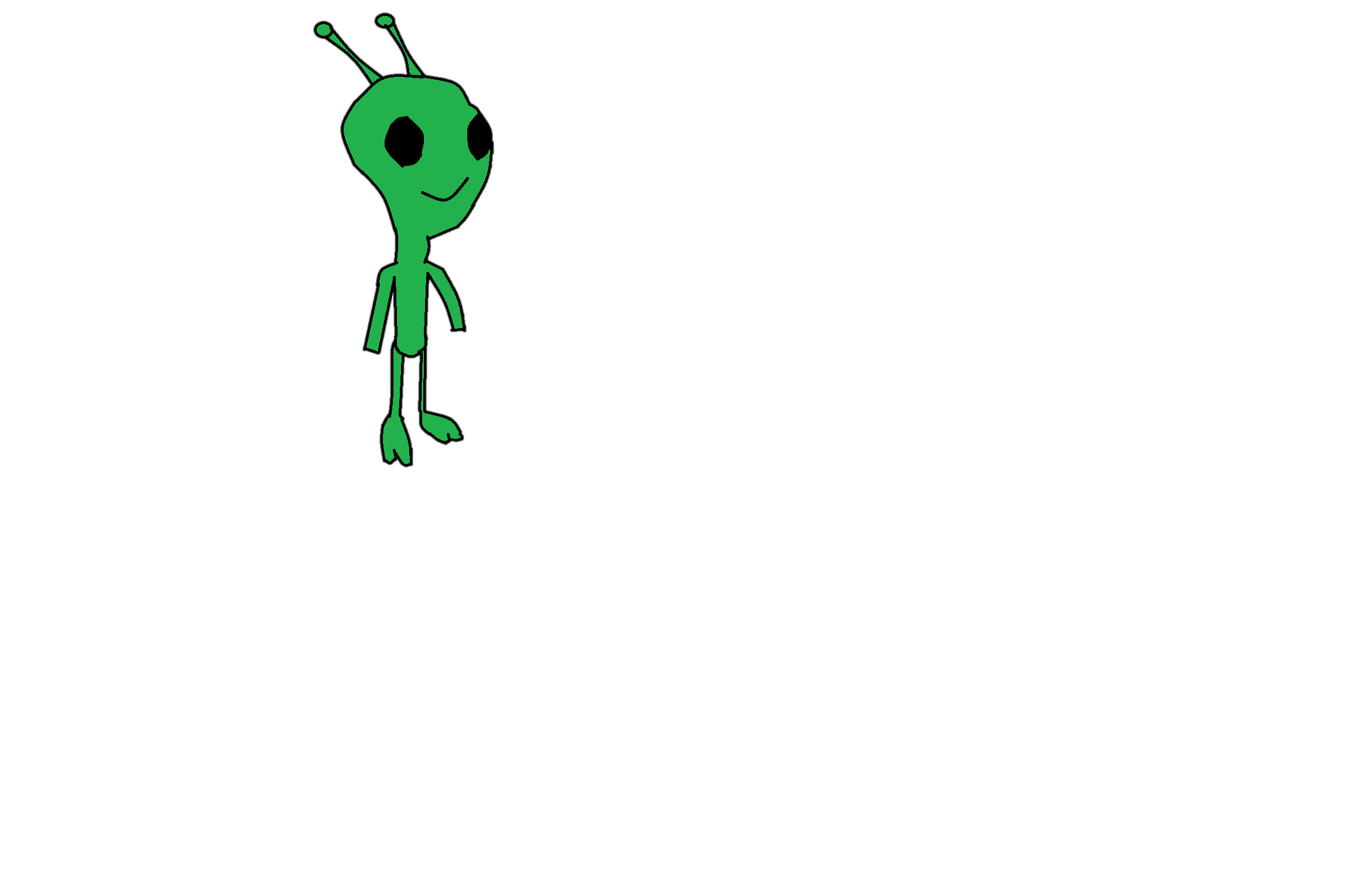 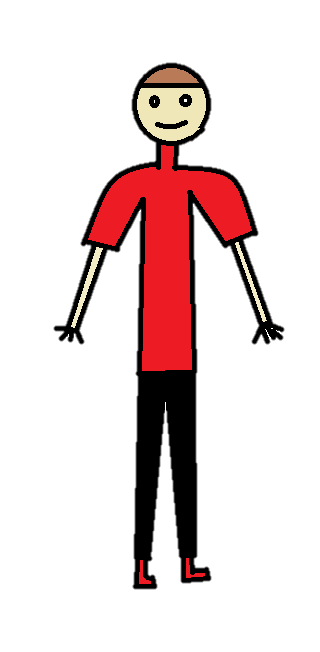 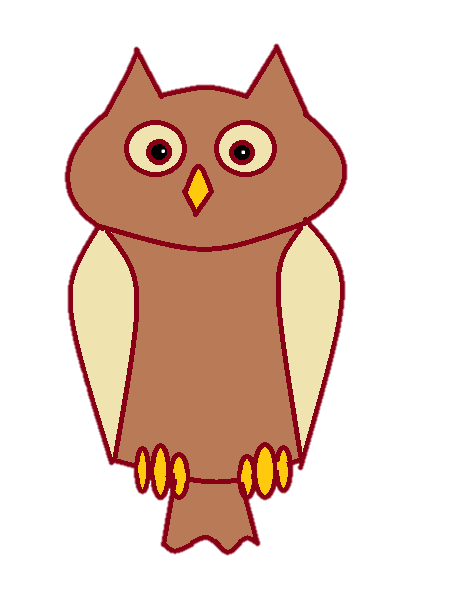 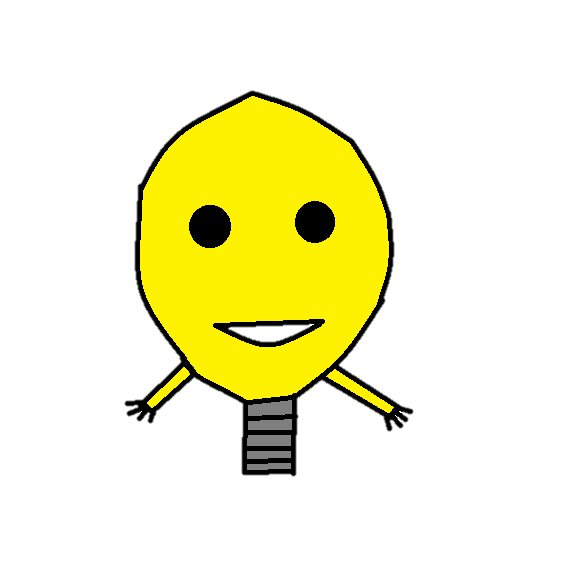 1862!
На Планетата на Знанието знам всичко без да се замислям! Вече няма нужда да ходя на училище!
А знаеш ли коя година Паисий Хилендарски написал „История славянобългарска“?
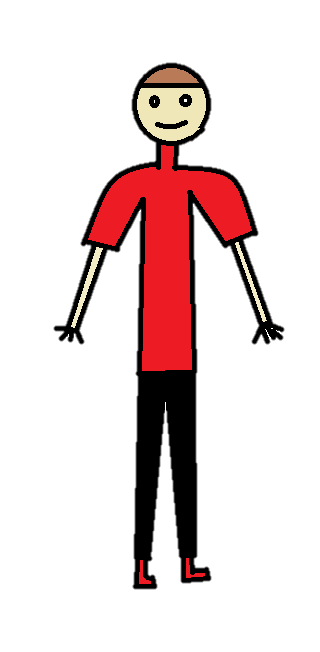 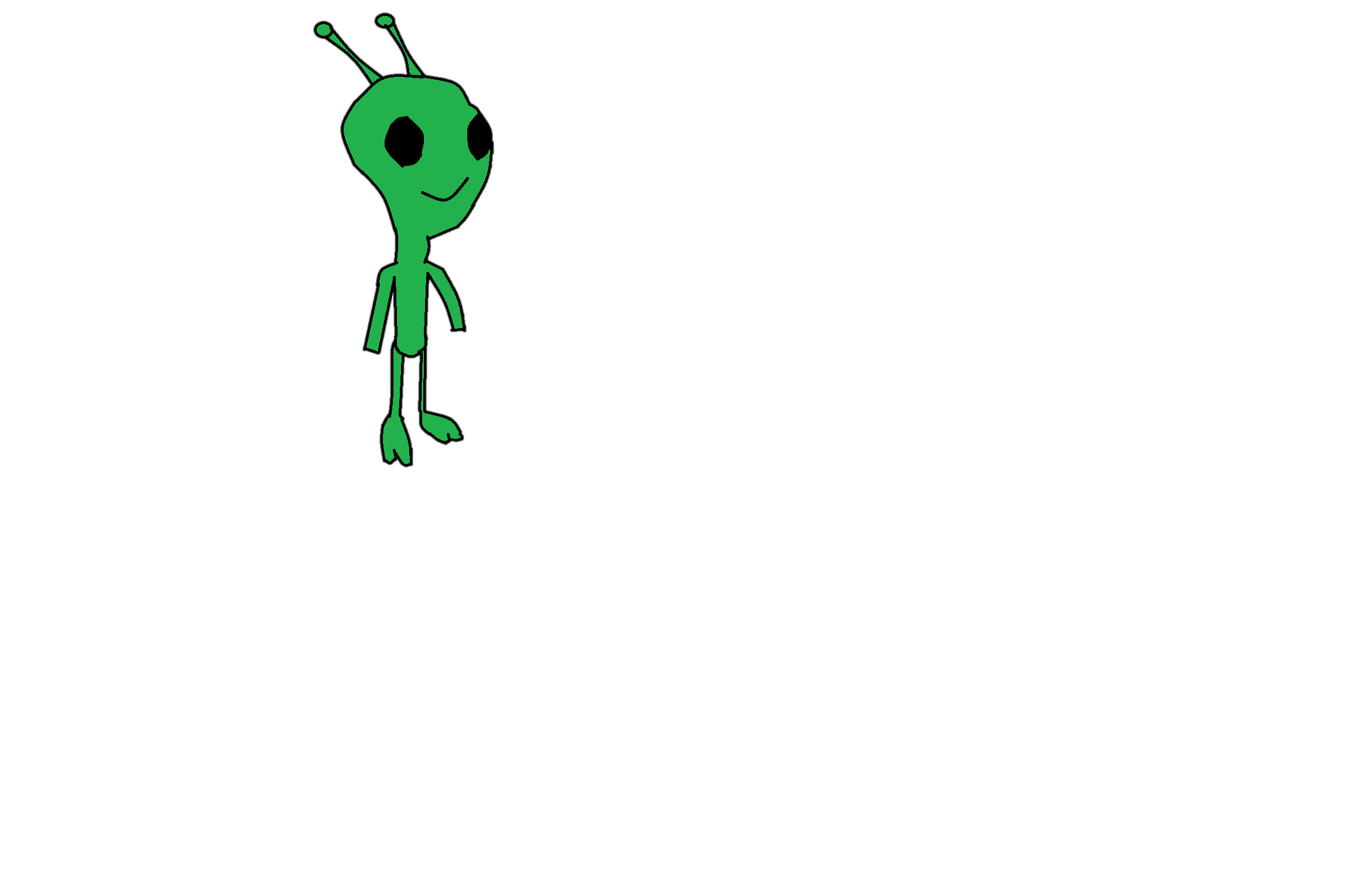 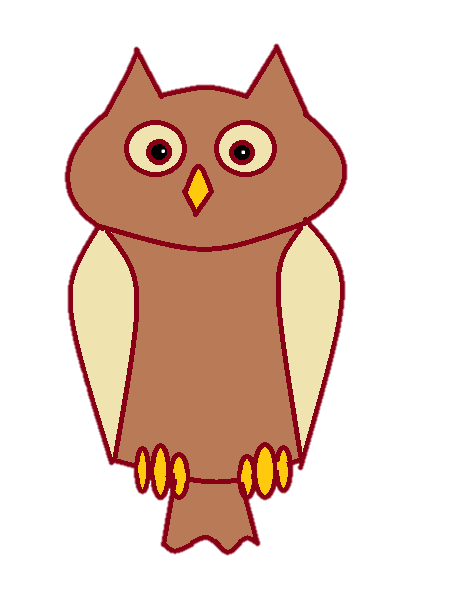 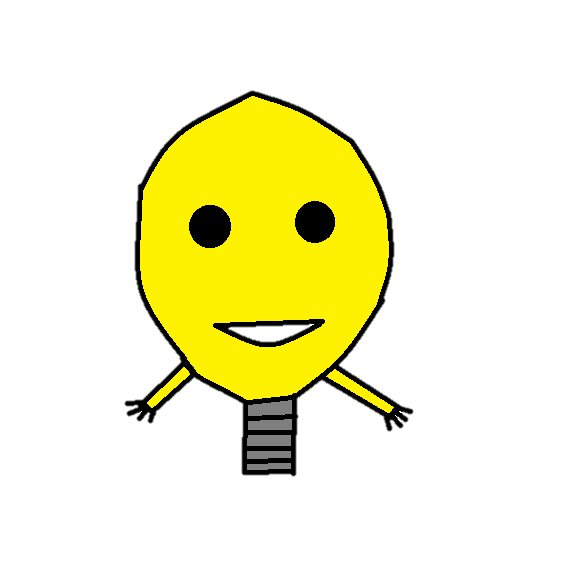 O, нe! Било е само сън! Май ще трябва да ставам за училище!
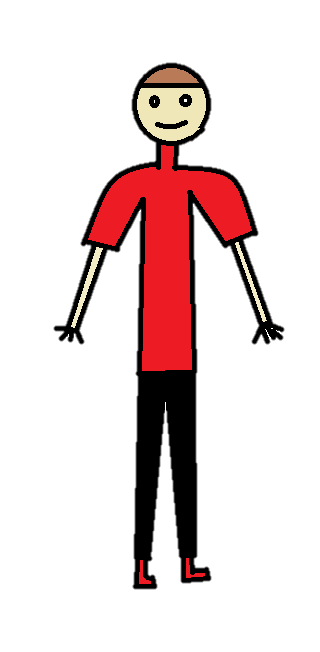 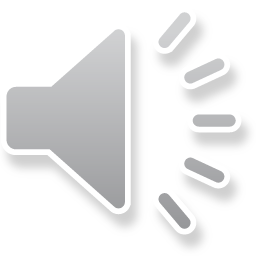